Y
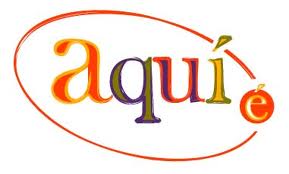 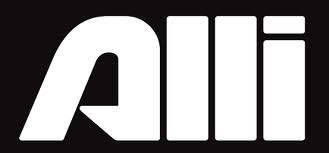 Escoje (choose) un pais hispanico de America del sur, america central, o una isla hispanica en el caribe.
Y
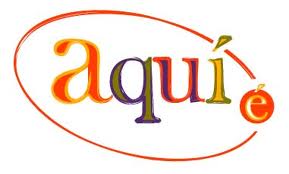 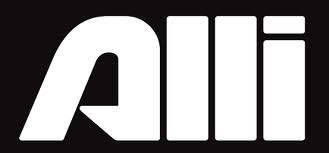 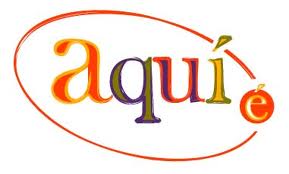 Y
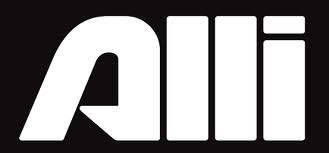 Describe las similaridades y las diferencias de  
unas topicas 
AQUI
( en Dakota del Sur/ en los estados unidos)
Y 
ALLI 
(en el pais hispanico)
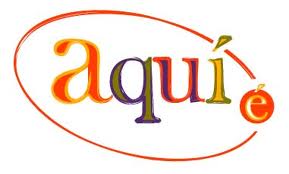 Y
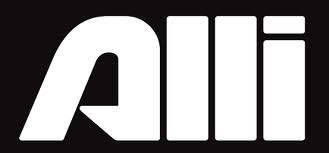 Usa FOTOS  y 
INFORMACION
Demonstrar las topicas

AQUI
Y
ALLI 
(
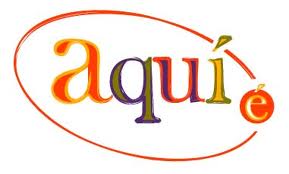 Y
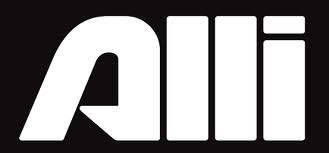 LOS DEPORTES mas POPULARES y HEROES de los DEPORTES

Cuales son los deportes mas populares?

Quienes son los atletos populares/famosas?
TOPICA NUMERO UNO:

What are the most popular sports? 

Who are the sports “hero’s” or most known athletes?
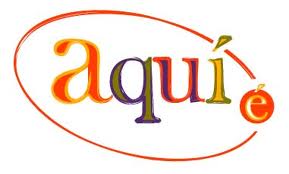 Y
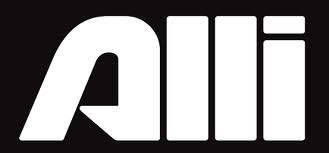 TOPICA NUMERO DOS:
LA NAVIDAD



HOW IS IS CELEBRATED THERE?
Como celebra la navidad?  Cuales son las tradiciones?
HOW IS IT CELEBRATED HERE?
Como celebramos nosotros la navidad y cuales son las tradiciones?
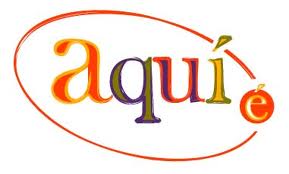 Y
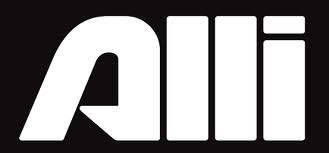 HOT, POPULAR TV SHOWS & TV actors/actresses

Quienes son los actores/actrizes famosos y mas populares?

Cuales son los programas de television mas populares?
TOPICA NUMERO TRES:
Who are the most famous/popular actors/actresses?

Which TV programs are most popular/most watched?
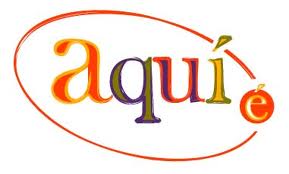 Y
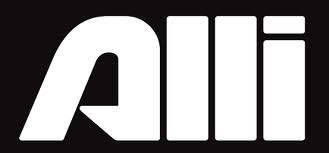 TOPICA NUMERO CUATRO:
LA COMIDA 

Cuales son unas comidas tipicas?
Como se llaman los restaurantes populares?

Cual es un plato tipico/popular?
What is a typical “meal” or dish? 
What are popular restaurants? 
Where and What do people eat typically?
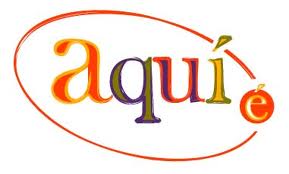 Y
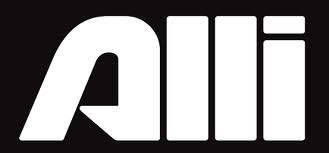 EL TURISMO/ destinos de VACACCIONES 

Donde van las personas en las vacaciones?

Porque? Que hacen por las vacciones?
TOPICA NUMERO CINCO:
Where do people go on vacations here?

Why? What do people do for/on vacations?
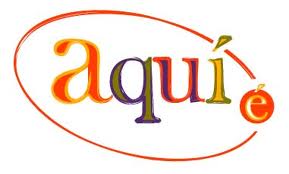 Y
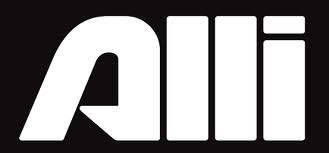 LAS CELEBRACIONES/ LAS FESTIVALES  

Cuales son los festivales?
Como celebran las personas? 
Cuales son las tradiciones de las fiestas?
TOPICA NUMERO SEIS:
What (national) holidays are celebrated by all/most of the people? 

How and when do they celebrate?
what are the traditions?
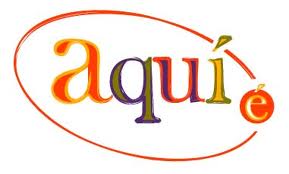 Y
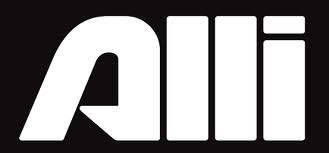 TOPICA NUMERO SIETE :
LAS ESCUELAS 


Cuantos anos asisten los estudiantes escuela primaria?
Como son los universidades?
How many years do kids attend school (required)
What are the schools like?
What are the universities like?
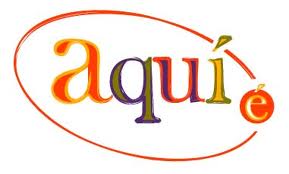 Y
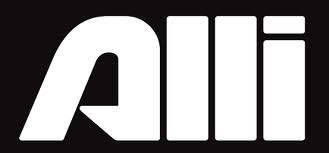 LOS JOVENES 


Que hacen los jovenes?

Cuales son las cosas importantes a los jovenes?
TOPICA NUMERO OCHO:
What do young people /teens do ?  For fun?

What things are important to teenagers?
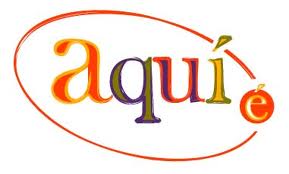 Y
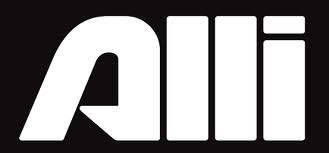 TOPICA NUMERO NUEVE:
LA ESTILLA 


Cuales son los fads de la estilla?

Que llevan las personas tipicamente?
What are some fashion fads?

What are the people wearing?
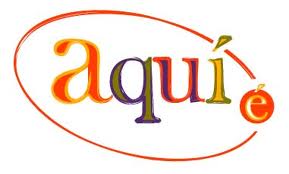 Y
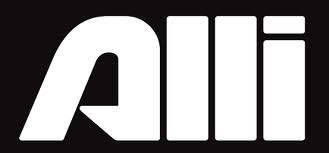 TOPICA NUMERO DIEZ:
PERSONAS FAMOSAS de la MUSICA 

Quienes son los artistas musicales mas popular  ahorita?
Who are the hot/most popular music performers/groups right now?
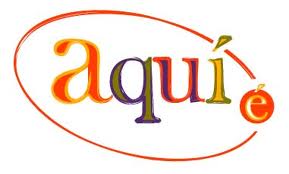 Y
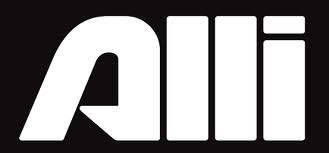 TOPICA NUMERO ONCE :
LAS NOTICIAS

Cual es un topica en las noticias?

Cuales son unas “headlines”?
What is a hot topic in the news right now?

What are some of the “headline” newsworthy articles?
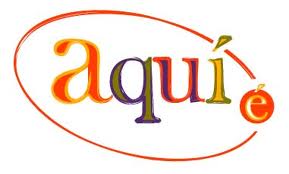 Y
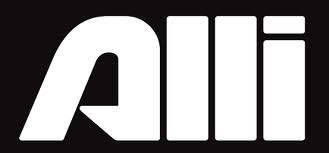 TOPICA NUMERO DOCE:
EL GOBIERNO


Quien es el lider de el pais? 
Que tipo de gobierno tiene el pais?
Who is the leader of the country? 
What kind of government do they have? 
What can you tell us about the gov/ how the country is run?